NHIỆT LIỆT CHÀO MỪNG
CÁC THẦY, CÔ GIÁO
VỀ DỰ GIỜ TOÁN LỚP 6A2
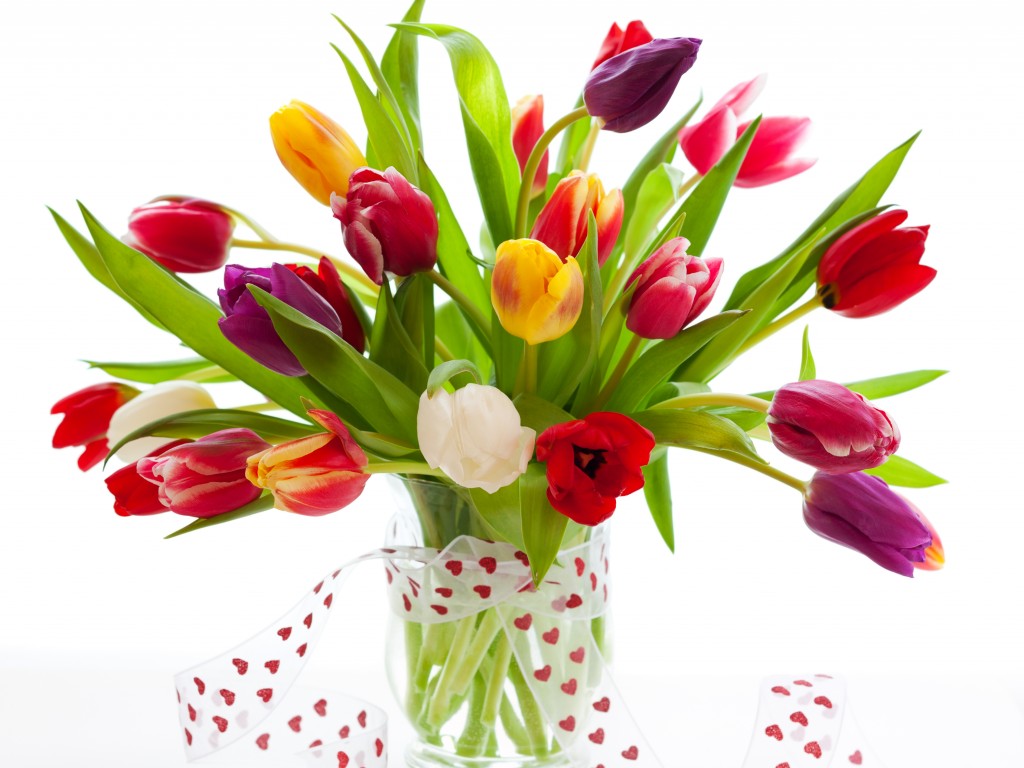 KIỂM TRA BÀI CŨ
1) Tìm BC và BCNN của 10; 15 và 20?
B(10)= {0; 10; 20; 30; 40; 50; 60; 70; …}
B(15)= {0; 15; 30; 45; 60; 75; …}
B(20)= {0; 20; 40; 60; 80; …}
BC(10, 15, 20) = {0; 60; 120; …}
2) Phân tích các số sau ra thừa số nguyên tố: 10; 15; 20 và 60?
10 = 2.5
15 = 3.5
20 = 22.5
60 = 22.3.5
BCNN(10, 15, 20) =
CHỦ ĐỀ: ƯỚC CHUNG LỚN NHẤT – BỘI CHUNG NHỎ NHẤT
TIẾT 34:
CÁCH TÌM BỘI CHUNG 
VÀ BỘI CHUNG NHỎ NHẤT
10 = 2.5
15 = 3.5
20 = 22.5
BCNN(10, 15, 20) = 60 = 22.3.5
5
5
..5
Sau khi phân tích 60 ra thừa số nguyên tố:
1) Em hãy chỉ ra thừa số nguyên tố chung của 10; 15 và 20?
+ Số 5

2)Em hãy chỉ ra thừa số nguyên tố riêng của 10; 15 và 20?
+ Số 2 và 3

3) Với mỗi thừa số nguyên tố chung và riêng, nhận xét về lũy thừa của chúng? 
+ Với mỗi thừa số nguyên tố lấy số mũ lớn nhất
Ví dụ 1: Tìm BCNN(8, 18, 30)?
8 = 23
18 = 2.32
30= 2.3.5
BCNN(8, 18, 30) = 23.32.5 = 360
HOẠT ĐỘNG NHÓM
Nhóm 1 + 2: Tìm BCNN(8, 12)
Nhóm 3: Tìm BCNN(5, 7, 8)
Nhóm 4: Tìm BCNN(12, 16, 48)
Thời gian hoạt động nhóm 3 phút
8
4
5
9
2
10
Hết giờ
1
3
6
7
B(10)= {0; 10; 20; 30; 40; 50; 60; 70; …}
B(15)= {0; 15; 30; 45; 60; 75; …}
B(20)= {0; 20; 40; 60; 80; …}
BC(10, 15, 20) = {0; 60; 120; …}
BCNN(10, 15, 20) = 60 = 22.3.5
Em có nhận xét gì về mối quan hệ giữa BCNN(10, 15, 20) và tập hợp BC(10, 15, 20)?
TRÒ CHƠI: CON SỐ THẦN TỐC
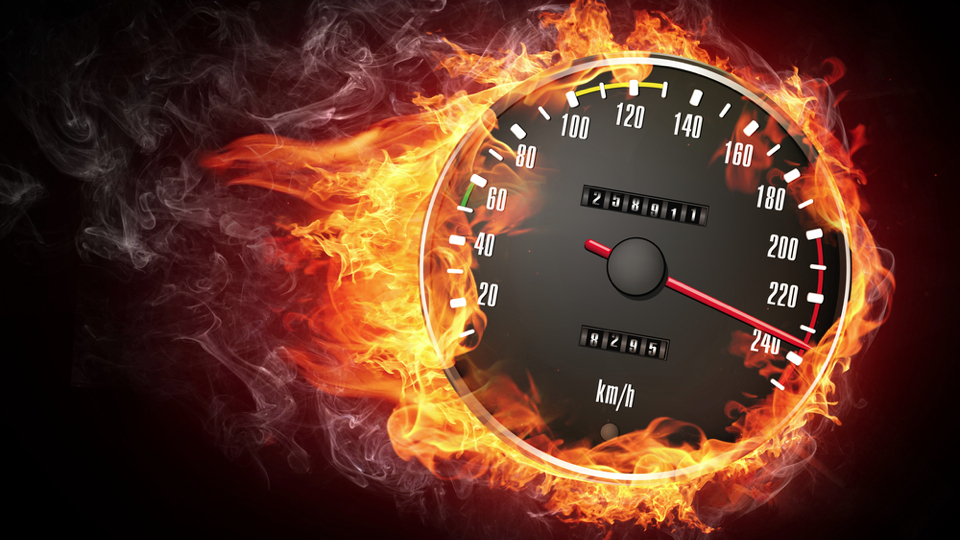 TRÒ CHƠI: CON SỐ THẦN TỐC
* Luật chơi: 
- Lớp chia thành hai đội: UCNL và BCNN.
- Mỗi đội cử ra 3 bạn tham gia trò chơi, các bạn khác có thể nhắc các bạn trong lúc trò chơi đang diễn ra.
- Phần chơi gồm 3 câu hỏi, trên bảng gắn các con số ngẫu nhiên bất kì. Khi câu hỏi xuất hiện lần lượt 1 trong 3 thành viên sẽ nhanh tay mang về đáp án đúng tương ứng trên bảng.
- Thời gian chơi cho mỗi câu hỏi là 1 phút.
- Sau 3 câu hỏi, đội nào dành được nhiều con số chính xác sẽ là đội thắng cuộc.
Câu 1: Tìm BCNN của 13 và 15?
8
4
5
9
2
10
Hết giờ
1
3
6
7
Câu 2: Tìm BCNN của 30 và 150?
8
4
5
9
2
10
Hết giờ
1
3
6
7
8
4
5
9
2
10
Hết giờ
1
3
6
7
Câu 1: Tìm BCNN của 13 và 15?
			
			BCNN(13, 15) = 195
Câu 2: Tìm BCNN của 30 và 150?

			BCNN(30, 150) = 150
Phân tích các số ra tích các thừa số nguyên tố
Chọn ra các thừa số nguyên tố chung và riêng
Chọn ra các thừa số nguyên tố chung
Lập tích các thừa số đã chọn, mỗi thừa số lấy số mũ lớn nhất.
Lập tích các thừa số đã chọn, mỗi thừa số lấy số mũ nhỏ nhất.
BCNN(a,b)
ƯCLN(a,b)
BC(a,b)=B(BCNN(a,b))
ƯC(a,b) = Ư(ƯCLN(a,b))
Một số dạng bài tập của ƯCLN – BCNN

* Dạng 1:
	- Tìm ƯCLN, ƯC thông qua ƯCLN
	- Tìm BCNN, BC thông qua BCNN

* Dạng 2: Các bài tập tìm x liên quan tới ƯCLN -ƯC , BCNN – BC

* Dạng 3: Các bài toán thực tế liên quan ƯCLN - ƯC, BCNN – BC.
HƯỚNG DẪN HỌC Ở NHÀ
- Học thuộc cách tìm BCNN, BC thông qua BCNN.
- So sánh cách tìm ƯCLN và BCNN.
- Làm các bài tập 149, 150, 151  SGK.